DEUTSCH
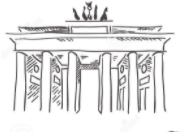 5.KLASSE
THEMA DER STUNDE:
„Unsere Turnhalle“
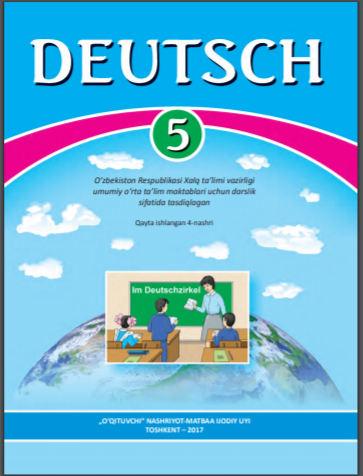 PLAN DER STUNDE:
Kontrolle der selbständige Arbeit
Assoziogramm, Rätsel, Wortschlange, Sprichwörter
 Wir lesen den Text
Wir lernen Wörter
 Wir machen Übungen
 Aufgabe für selbstständige Arbeit
Kontrolle der Aufgabe für selbständige Arbeit
Übung 2 Seite 111
Das ist   …  Schule.   …  Schule ist groβ, neu. 
Das ist   …  Schwester.  …  Schwester ist  Schülerin. 
Das ist   …  Lehrer.   …   Lehrer arbeitet in der Schule. 
Das ist   ...   Buch.   …  Buch ist sehr interessant.
eine
Die
eine
Die
ein
Der
ein
Das
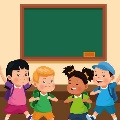 Wiederholung
Der Speiseraum
Die Klassenzimmer
Der Schulhof
Die Bibliothek
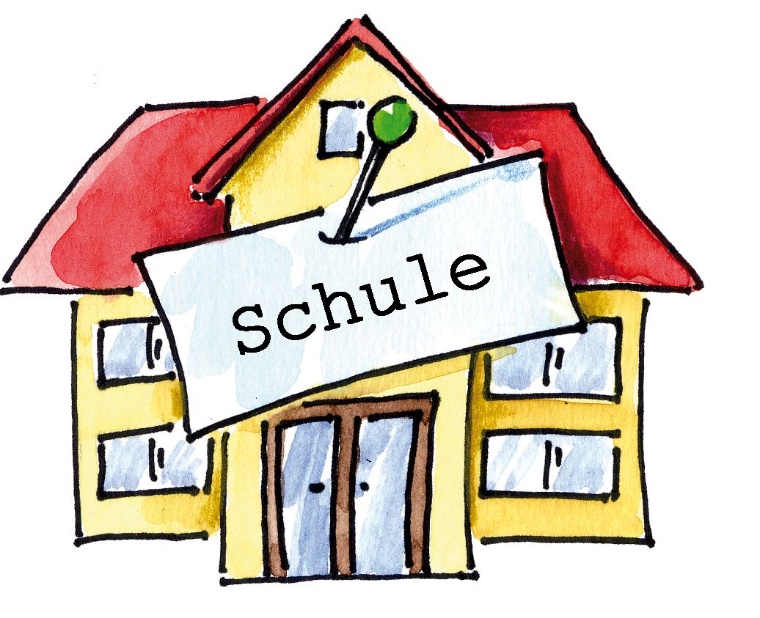 Die Sporthalle
Die Aula
Was gibt es in der  Schule?
Wir lesen den Text
S.30
Unsere Turnhalle.
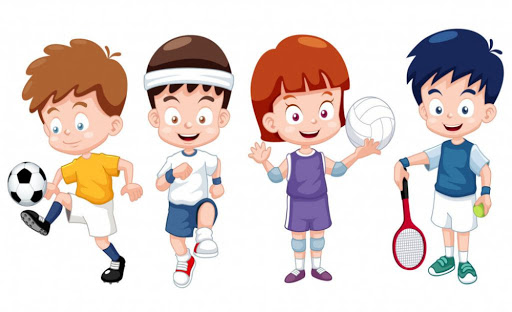 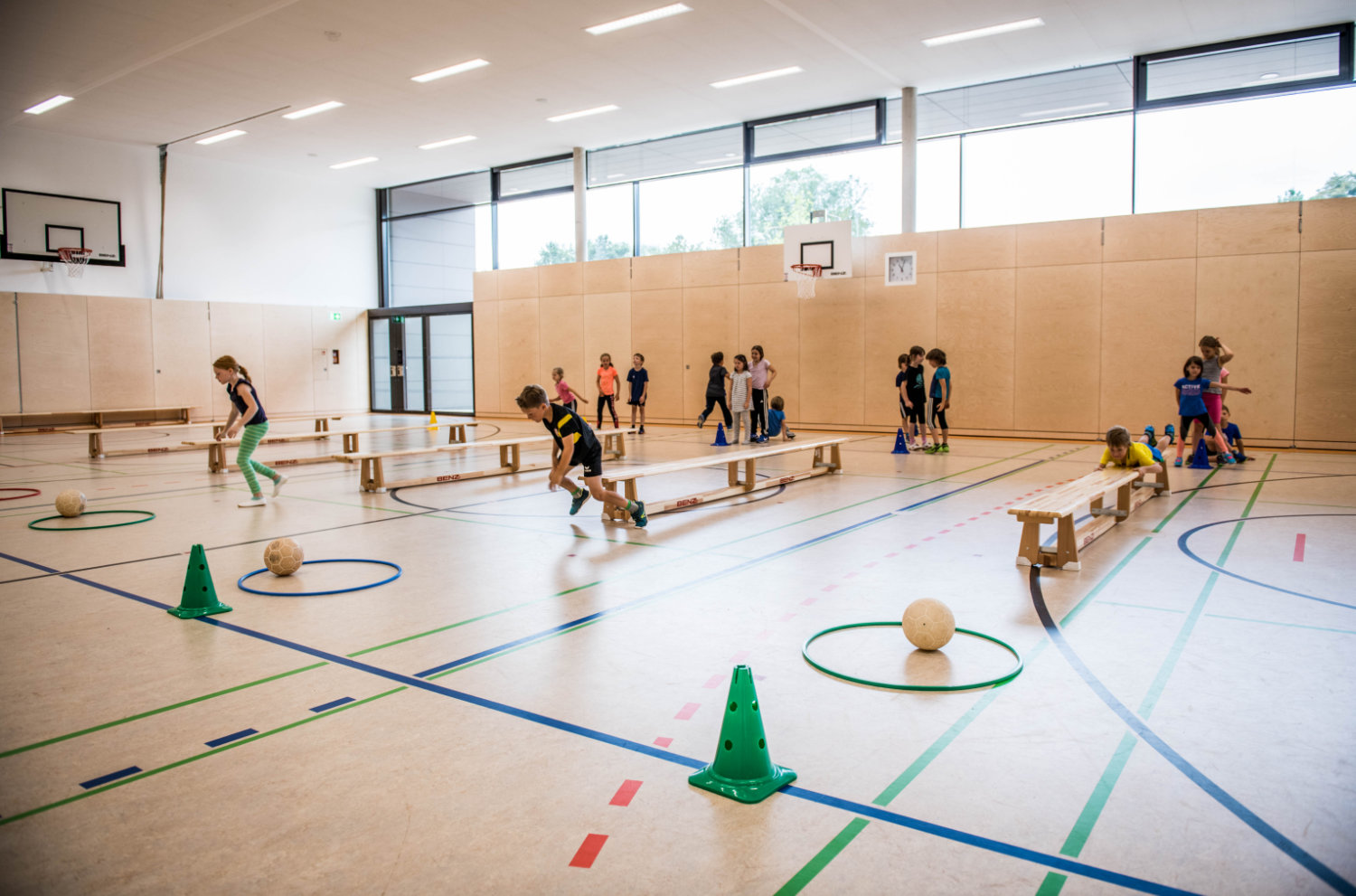 Wir treiben auch hier Sport. 
Der Sport macht uns gesund und kräftig.
Die Schüler springen und turnen hier gern. 
Sie spielen Ball und laufen.
 Sie haben den Sport gern.
Auf dem Bild sehen wir eine Turnhalle.
Sie ist groß und sauber.
Wir lernen neue Wörter
Wir lernen neue Wörter
Grammatik
Warum
Wer
Was
Fragewörter
Wohin
Wann
Wie
Wo
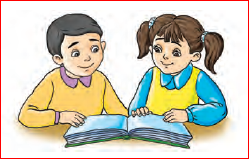 Wir machen Übung
S.30
Grammatik! Bilden Sie die Fragesätze!
Muster: Auf dem Bild sehen wir eine Turnhalle.
 Was sehen wir auf dem Bild?
1. Die Turnhalle ist groß und sauber.
Wie ist die Turnhalle?
2. Die Schüler springen und turnen hier gern.
Was machen die Schüler hier gern?
3. Sie haben Sport gern. 
Was haben die Schüler gern?
4. Der Sport macht uns gesund und kräftig.
Was macht uns der Sport?
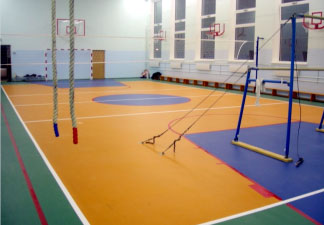 Wie ist die Turnhalle?
Was machen die Schüler hier gern?
Was haben die Schüler gern?
Was macht uns der Sport?
Das Rätsel
Weich und rund,glatt und bunt.Es springt hin,es springt her.Dieses Rätsel ist nicht schwer.
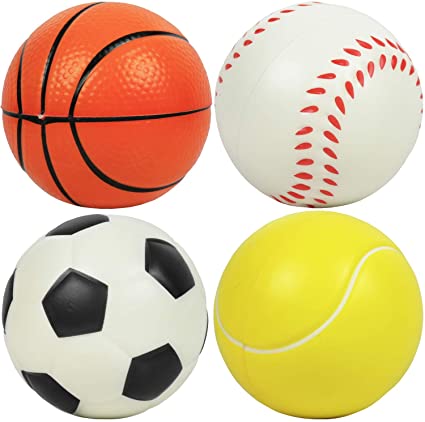 Tennis
Handball
Volleyball
Basketball
Wasserball
Fußball
Wir machen Übung
Ordnen Sie bitte die Wörter!






die Kreide, das Buch, springen, der Bruder, laufen, die Eltern, die Schwester, der Ball, die Schüler, die Oma, der Turnanzug, die Schulbank, die Tafel, die Tante, der Sport.
springen
der  Bruder
die Kreide
die  Eltern
das  Buch
laufen
die  Schwester
der Ball
die  Schüler
der  Schulbank
die  Оma
der Turnanzug
die  Tante
die  Tafel
der Sport
Wortschlange
Welche Wörter haben sich in der Wortschlange versteckt?  SCHACHSTENNISPLAUFENOHOCKEYRBASKETBALL
TGYMNASTIKAHANDBALLRRADSPORTTBOXENE
SCHWIMMENNFUßBALL
S
P
R
O
T
R
E
T
A
N
Schach
Tennis
Laufen
Hockey
Basketball
Gymnastik
Handball
Fußball
Boxen
Schwimmen
Radsport
O
S
N
T
T
A
R
E
P
R
Sprichwörter
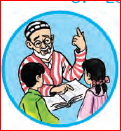 Sprichwörter
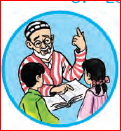 Aufgabe für selbstständige Arbeit
Übung 1, Seite 112
 Beantworten Sie die Fragen!
 Übung 2, Seite 112
 Ergänzen Sie folgende Sätze!
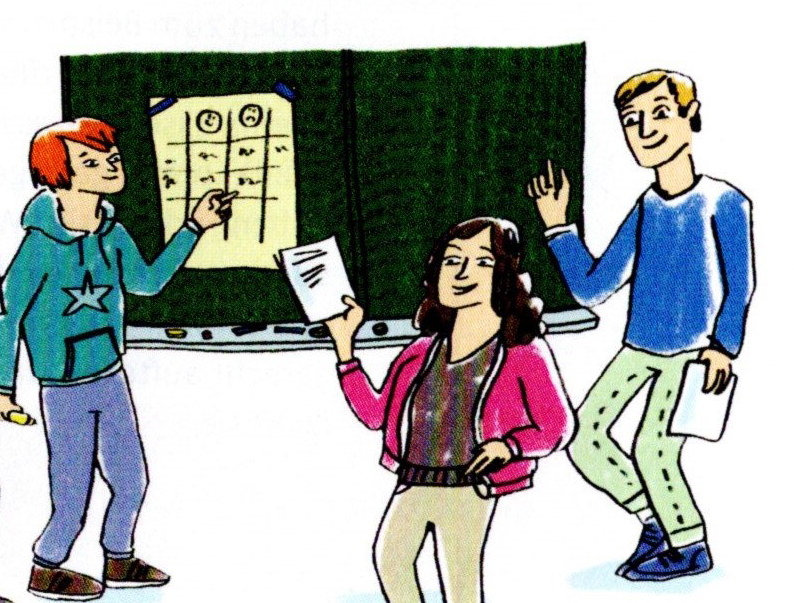 Ende der Stunde
Unsere Stunde ist zu Ende
Danke für Aufmerksamkeit!
Auf Wiedersehen!
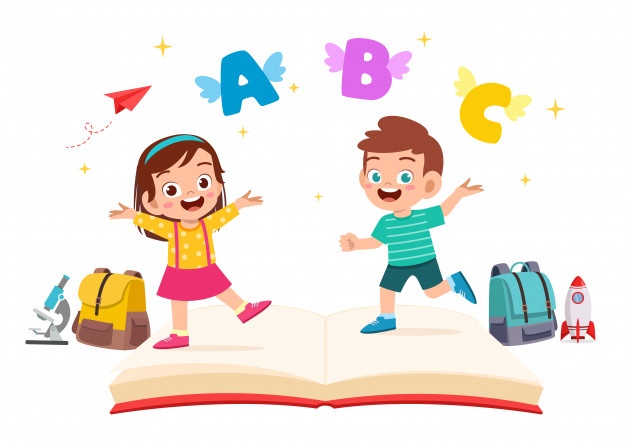